OD RAZISKOVANJA DO APLIKACIJE PIROLIZNE NAPRAVE KOPI FARM 20
SRIP – TRAJNOSTNA PREDELAVA HRANE
Gornja Radgona, 24. 08. 2022
doc. dr. Štefan Čelan;
doc. dr. Dušan Klinar;
dr. Nataša Belšak Šel;
dr. Klavdija Rižnar;
Brigita Drevenšek
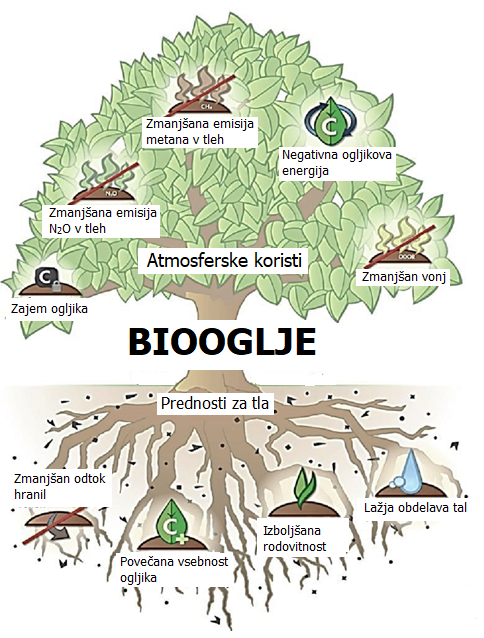 Biooglje kot izboljševalec tal
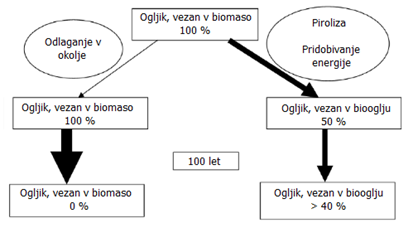 PREDNOSTI UPORABE BIOOGLJA V KMETIJSTVU
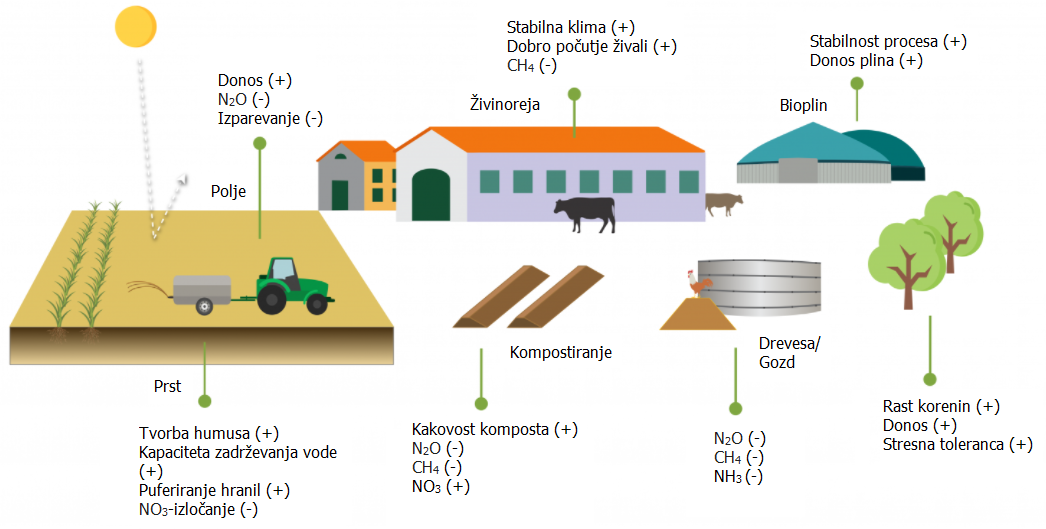 PIROLIZNA PEČ KOPI FARM 20
Transportni sistem za bioooglje
Pirolizna peč
Transport biomase
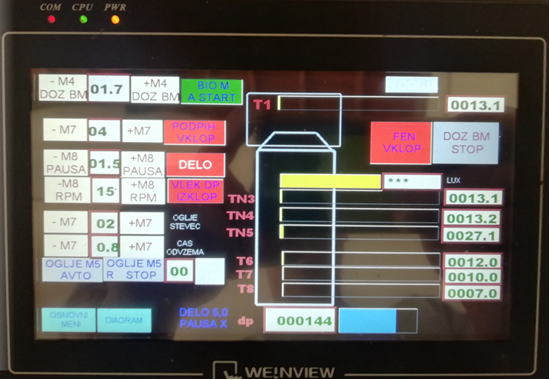 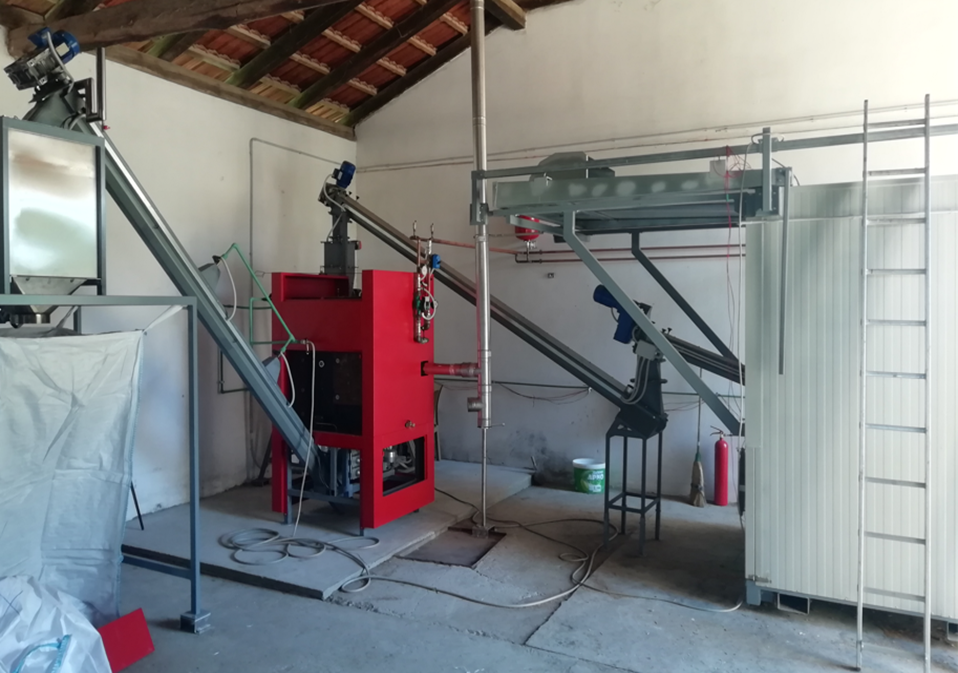 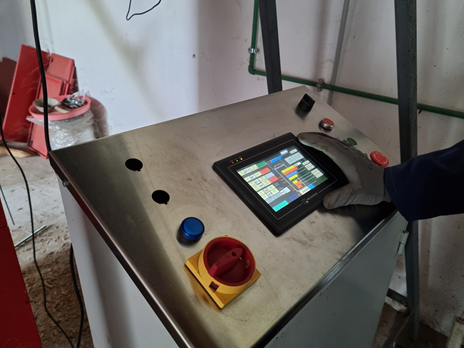 Zalogovnik biomase
4
IZOGIBNI TEST Z DEŽEVNIKI
Zemljina pripravljena brez aktiviranega biooglja
Zemljina pripravljena z aktiviranim bioogljem
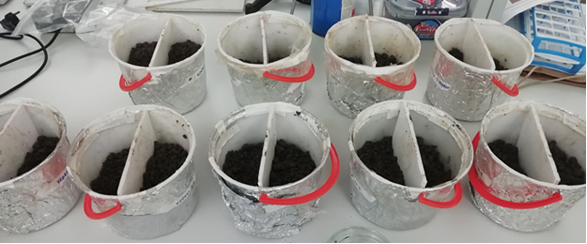 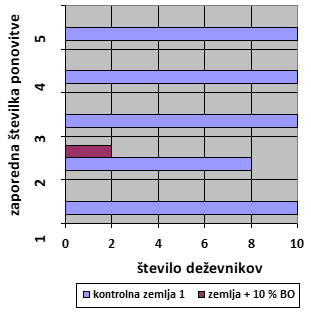 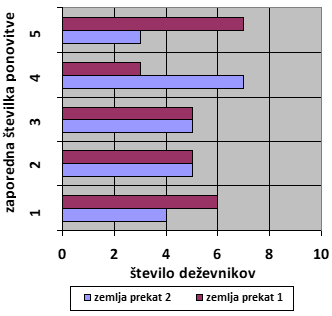 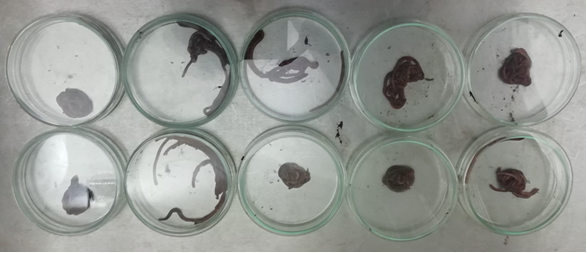 16. 08. 2022
5
TESTIRANJE UPORABE BIOOGLJA NA ZELJU
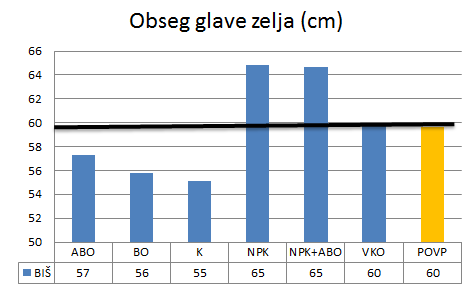 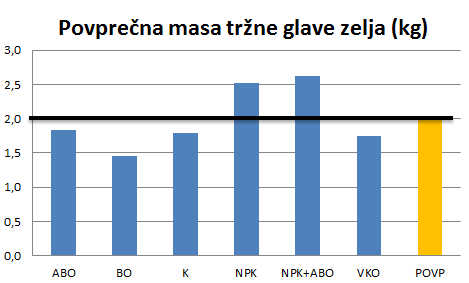 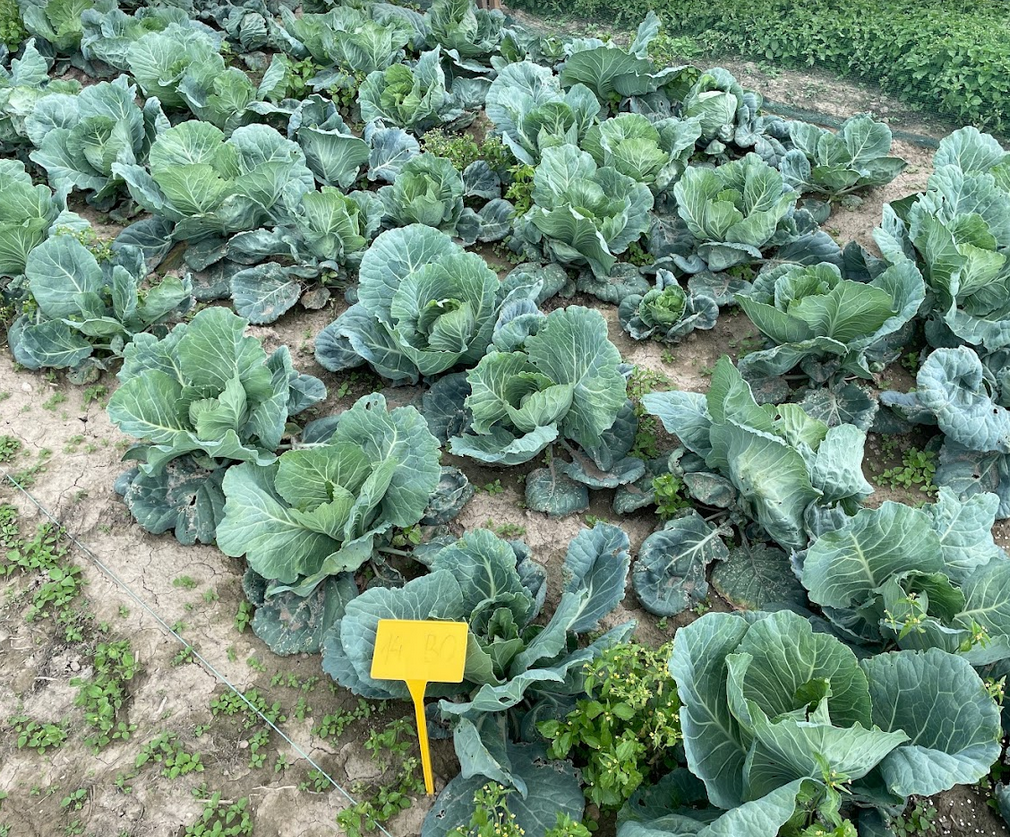 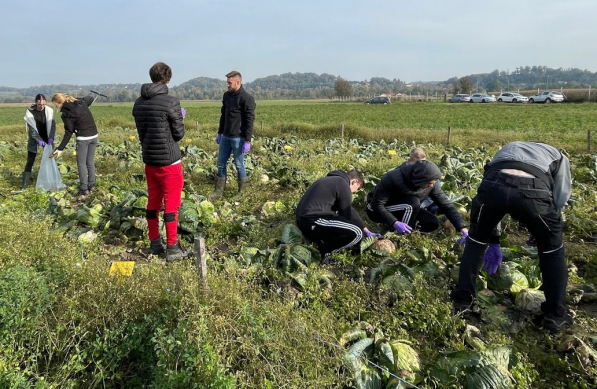 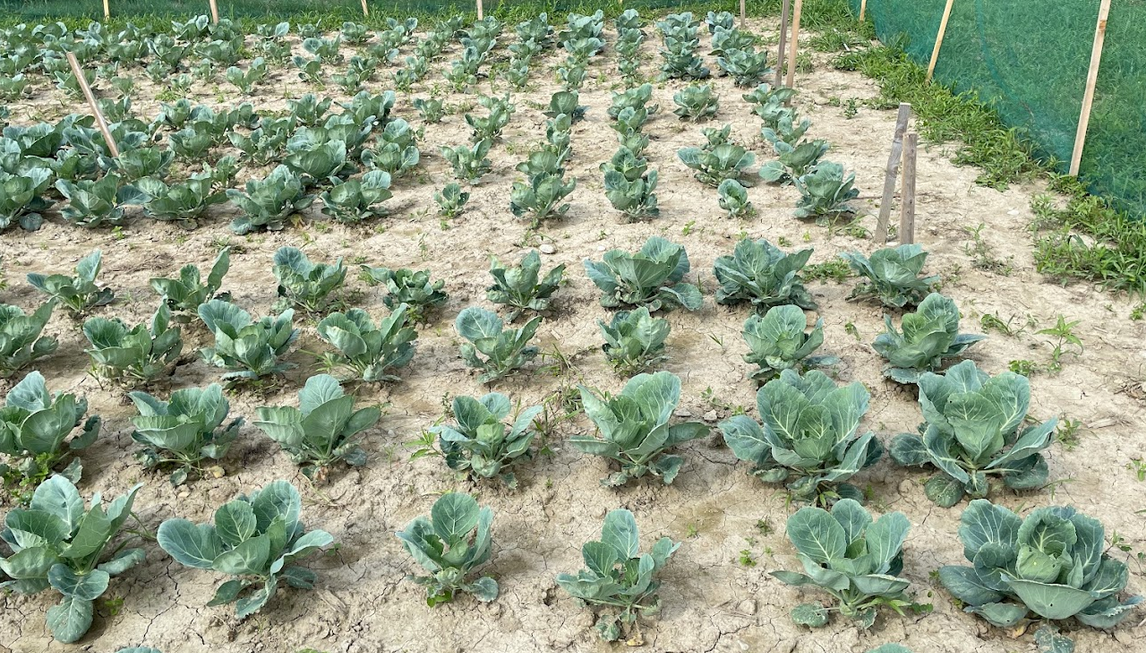 EKONOMSKI IN OKOLJSKI UČINKI RABE BIOOGLJA
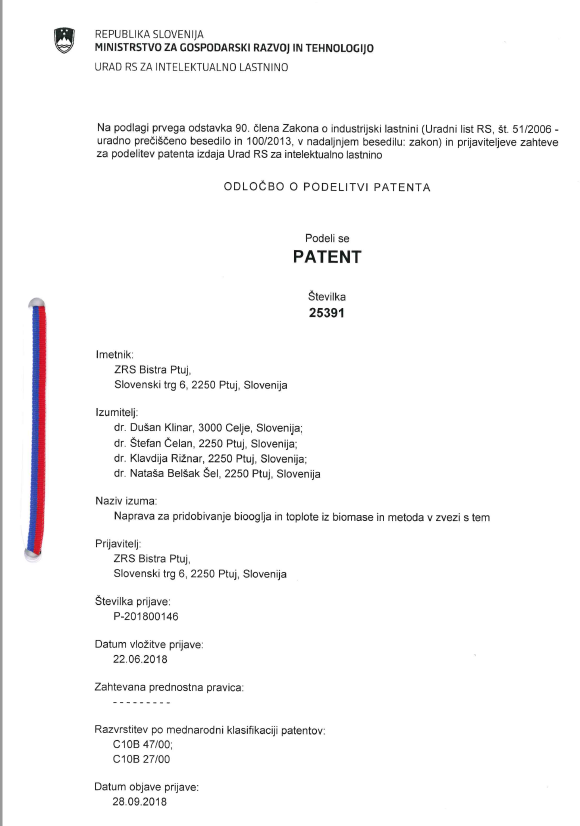 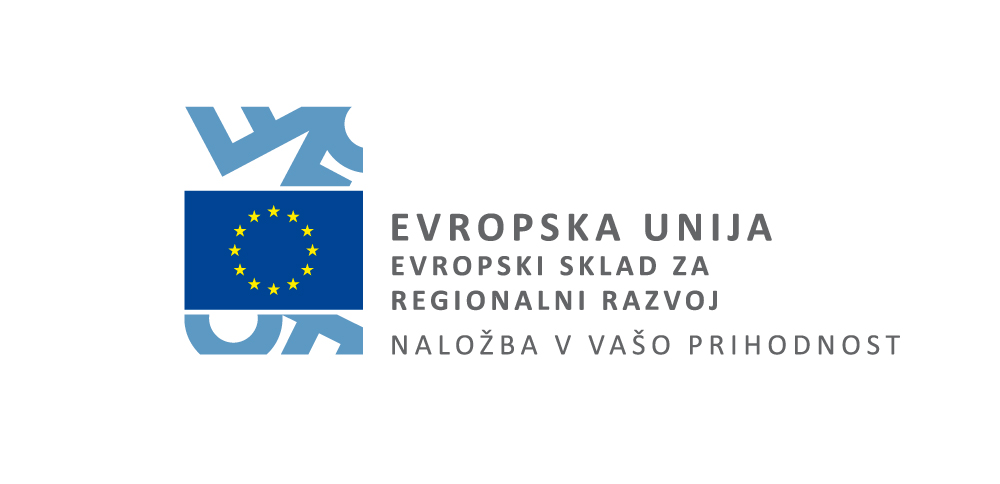 PROJEKT 
SO OMOGOČILI IN 
IZVAJALI
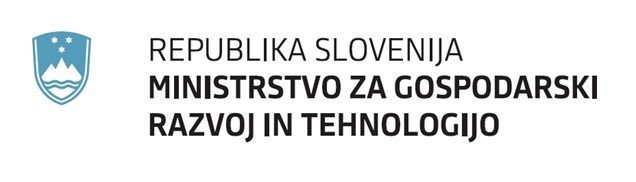 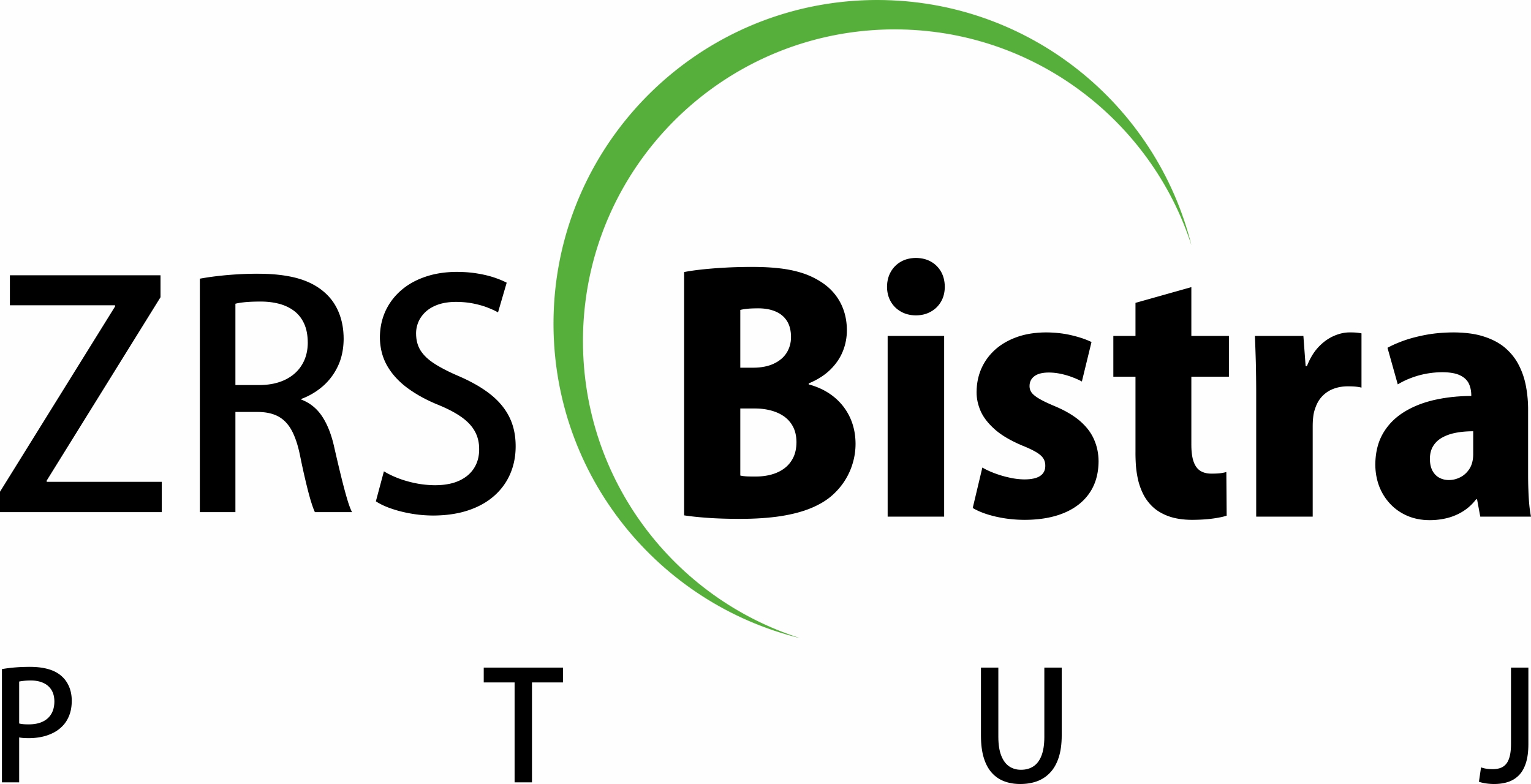 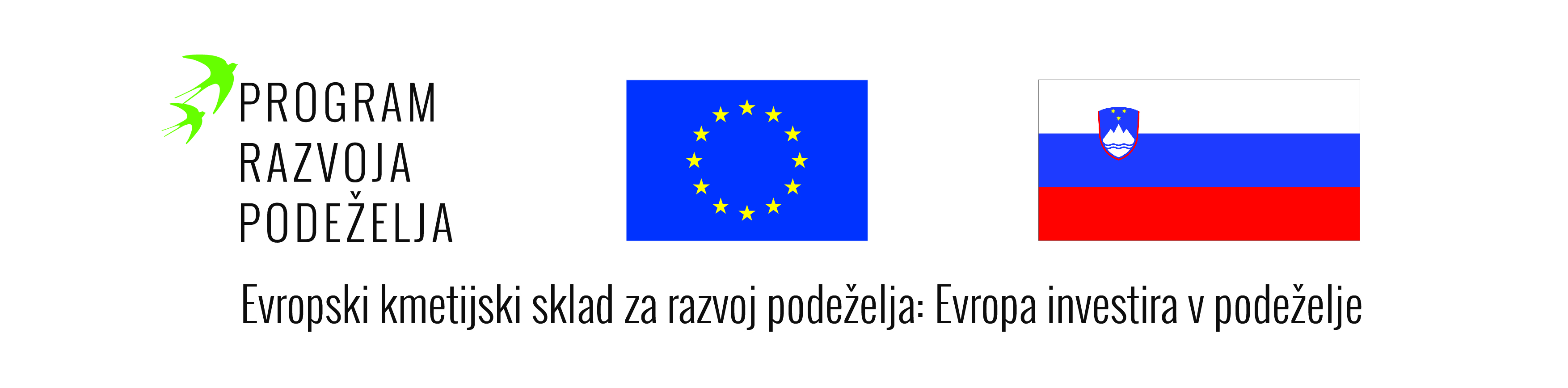 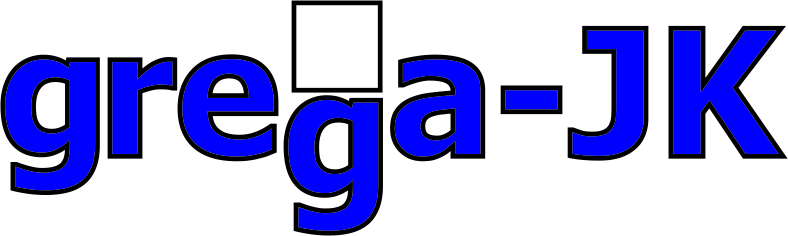 HVALA ZA VAŠO POZORNOST